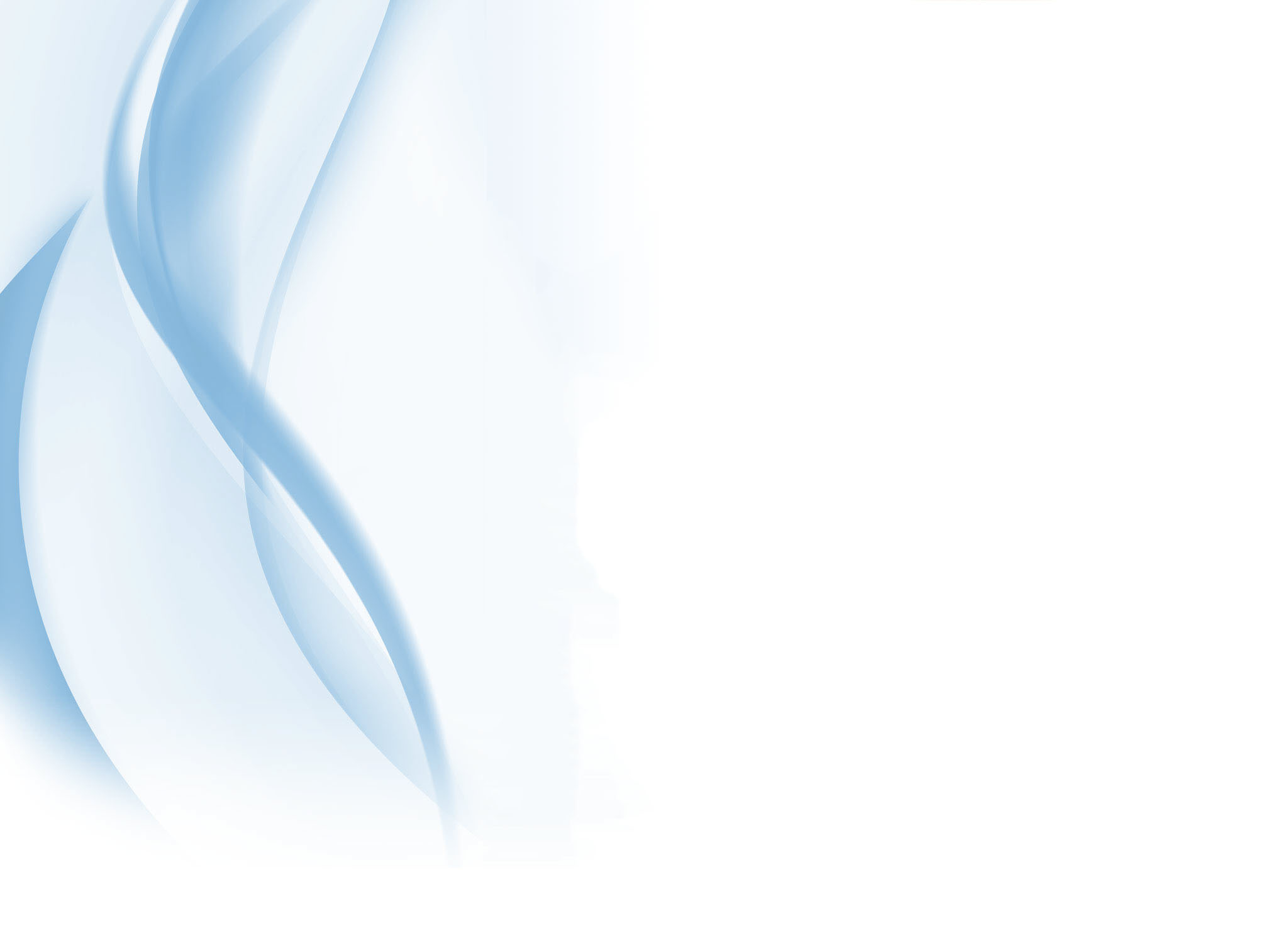 Семинар
«Структура и содержание целевого раздела АООП»
Планируемые результаты освоения АООП
Подготовила: учитель-логопед МБДОУ ДС № 25 «Ягодка» Никошина Л.Г.
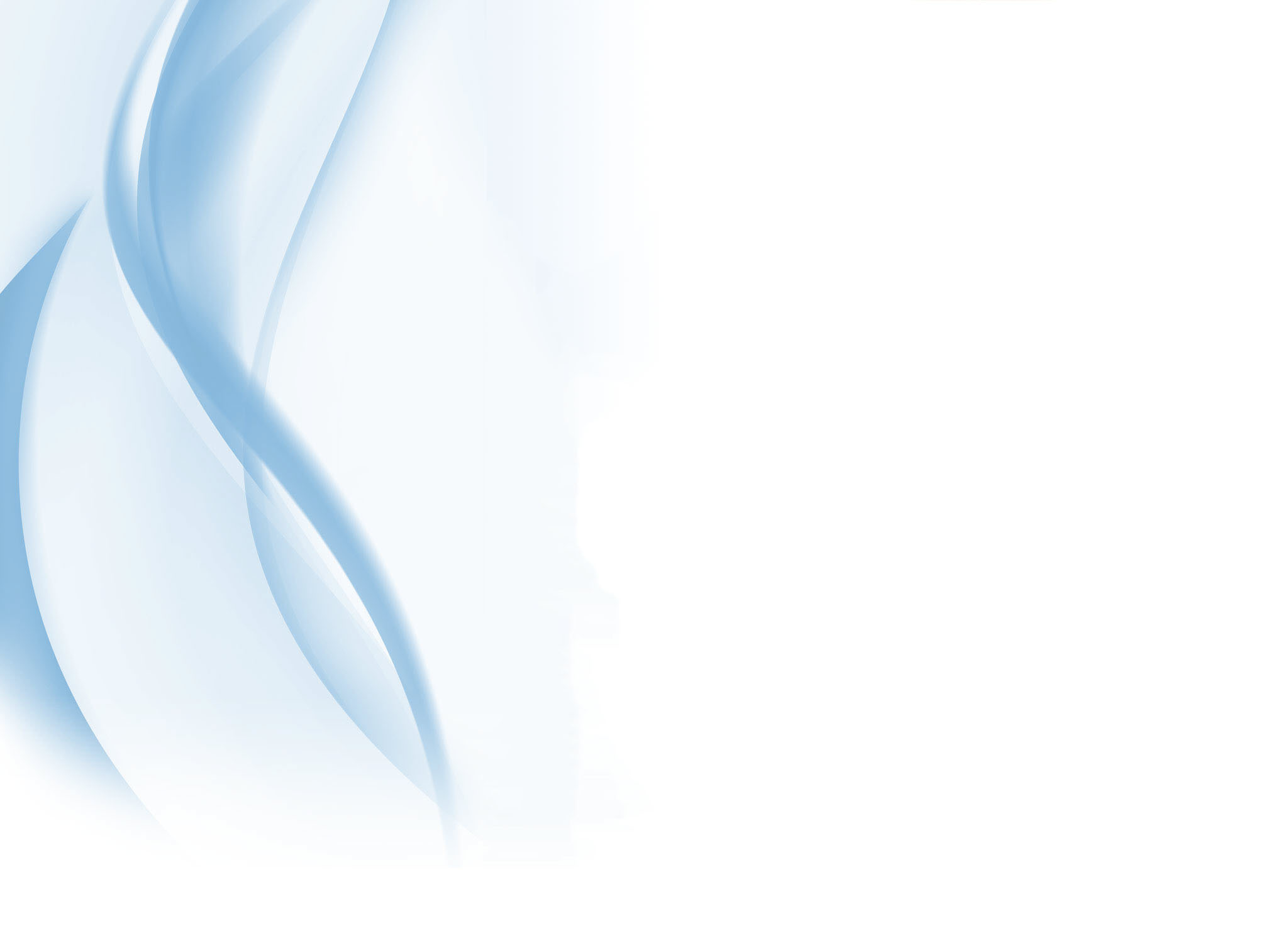 Сравнимразделы «Планируемые результаты»в разных программах
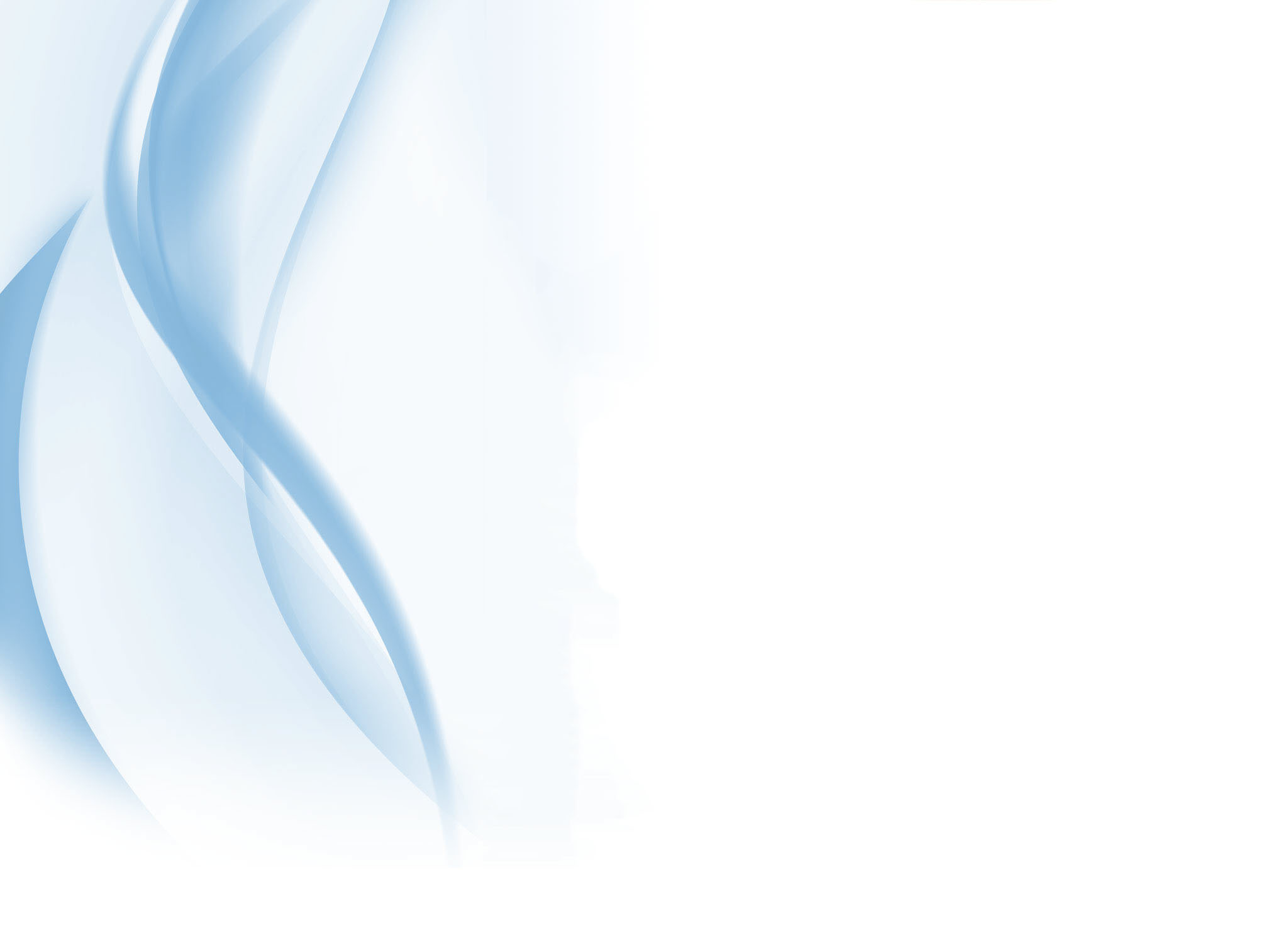 В примерной адаптированной основной образовательной программе дошкольного образования детей с тяжёлыми нарушениями речи раздел «Планируемые результаты освоения Программы» представлен в виде Целевых ориентиров освоения Программы
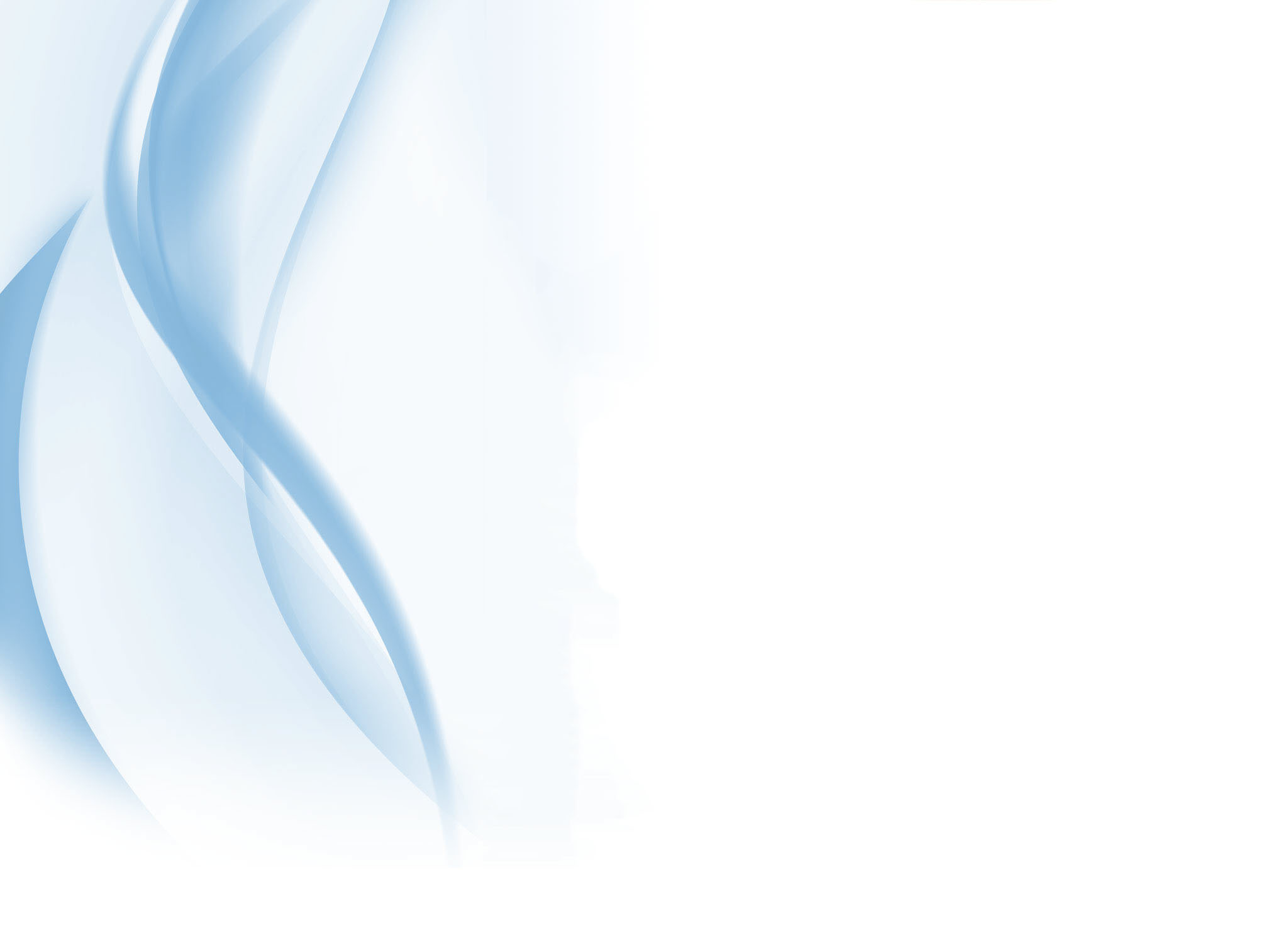 В соответствии с ФГОС ДО специфика дошкольного детства и системные особенности дошкольного образования делают неправомерными требования от ребенка дошкольного возраста конкретных образовательных достижений. Поэтому результаты освоения Программы представлены в виде целевых ориентиров дошкольного образования и представляют собой возрастные характеристики возможных достижений ребенка с ТНР к концу дошкольного образования. 
Реализация образовательных целей и задач Программы направлена на достижение целевых ориентиров дошкольного образования, которые описаны как основные характеристики развития ребенка с ТНР. Они представлены в виде изложения возможных достижений воспитанников на разных возрастных этапах дошкольного детства. 
В соответствии с особенностями психофизического развития ребенка с ТНР, планируемые результаты освоения Программы предусмотрены в ряде целевых ориентиров.
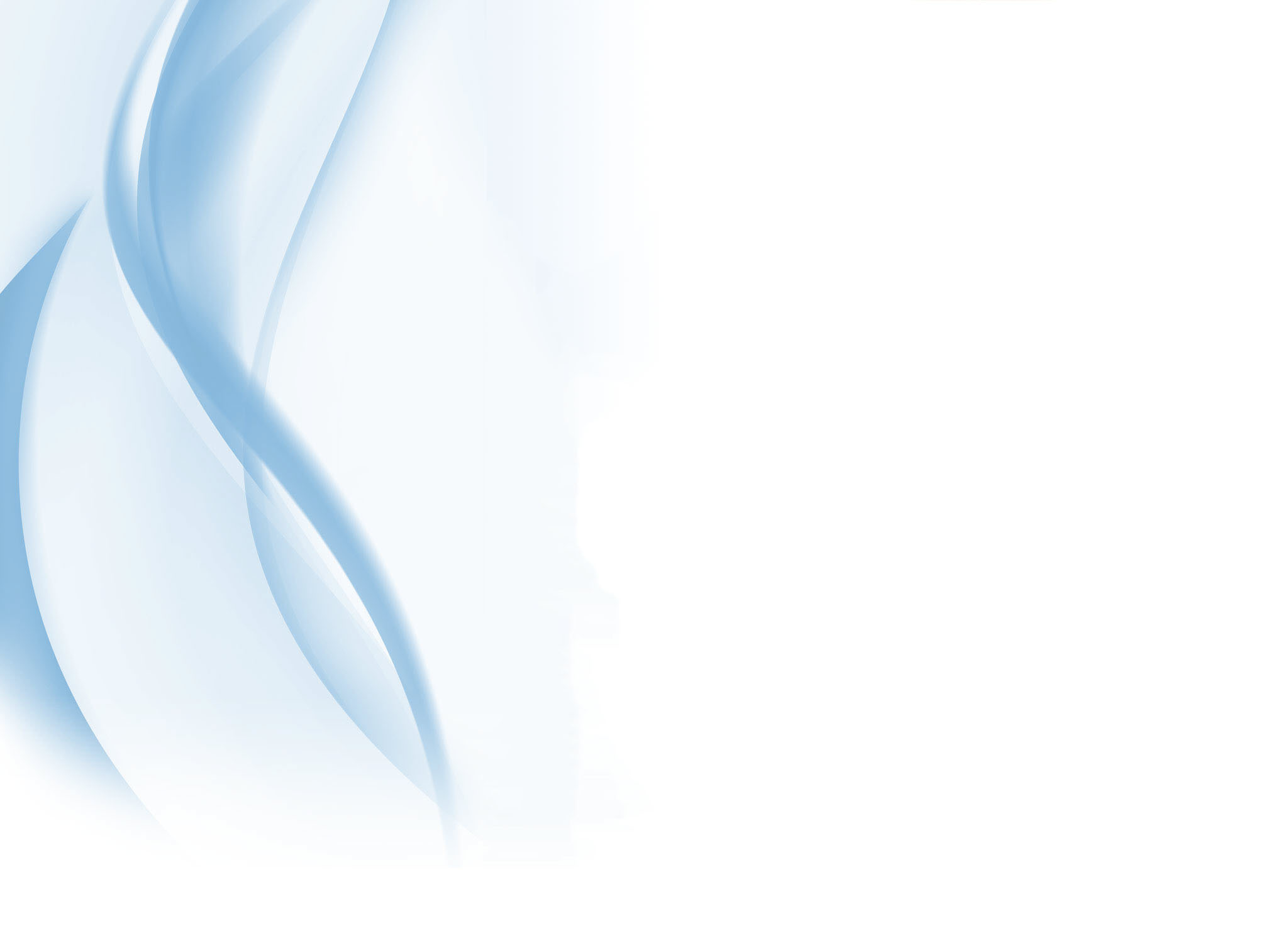 Результаты освоения Программы представлены в виде целевых ориентиров. Целевые ориентиры в примерной АООП ДО представлены по возрастному принципу
При написании АООП для своего ДОУ, целевые ориентиры освоения Программы прописываются с того возраста, с которого комплектуются группы компенсирующей направленности вашего конкретного ДОУ.
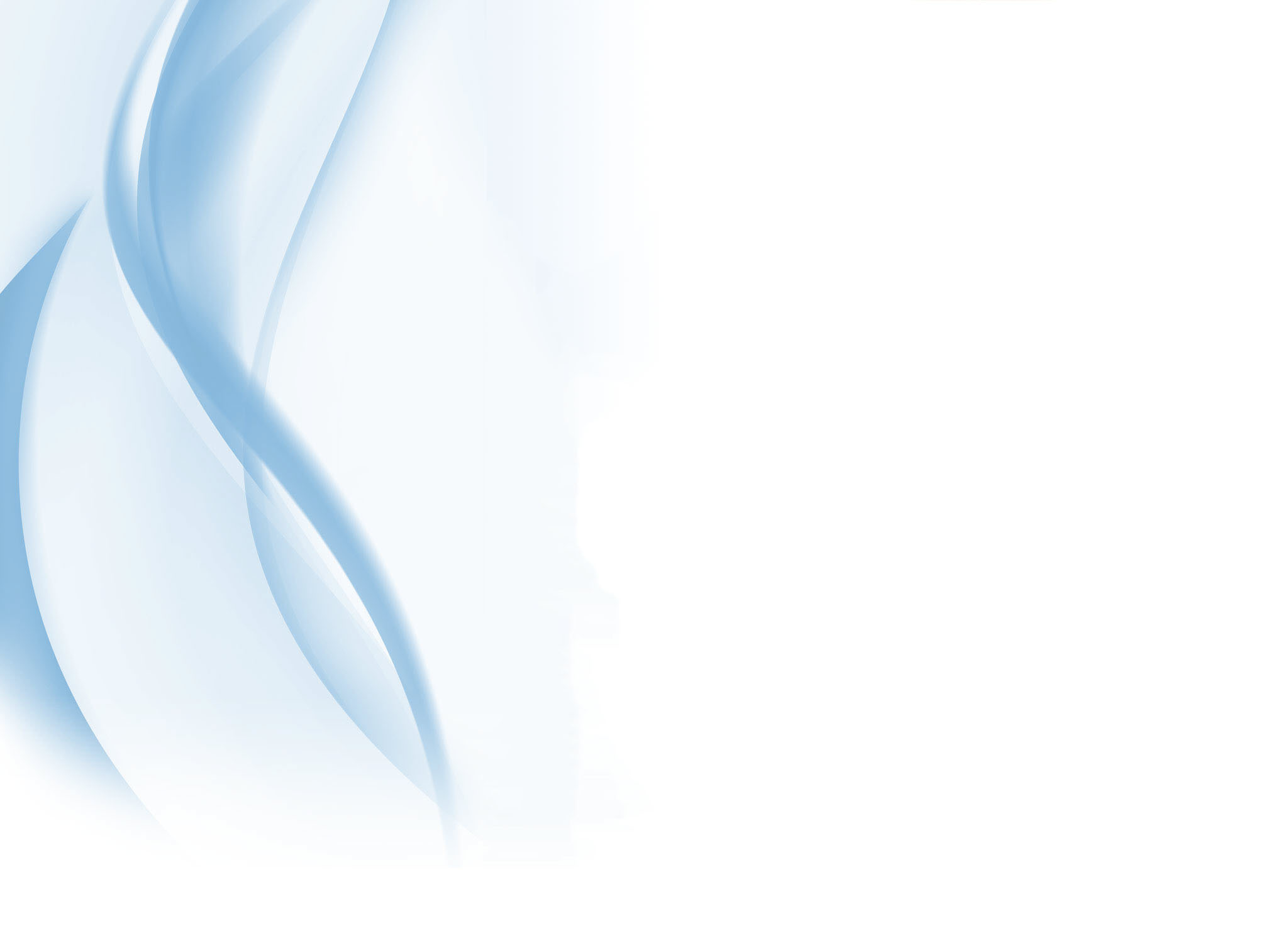 Итог логопедической работы в специальной коррекционной программе Т.Б. Филичевой, Г.В. Чиркиной для детей с ОНР представлены по уровням развития
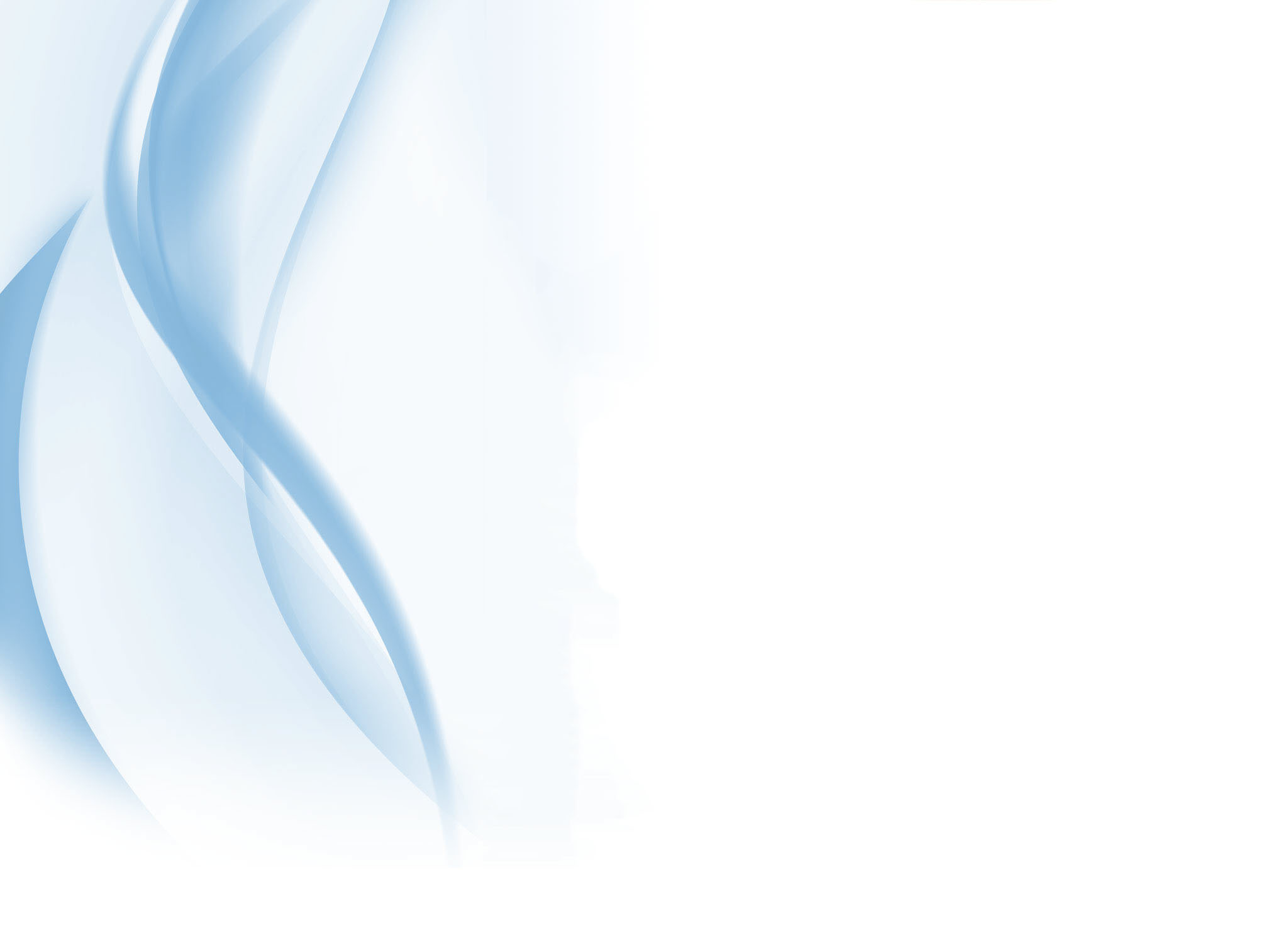 Целевые ориентиры в примерной АООП под редакцией Л.В. Лопатиной представлены по возрастному принципу, а также по образовательным областям
Целевые ориентиры в примерной АООП Н.В. Нищевой базируются на ФГОС ДО, даются для детей старшего дошкольного возраста (на этапе завершения дошкольного образования), представляют социально-нормативные характеристики возможных достижений ребенка.
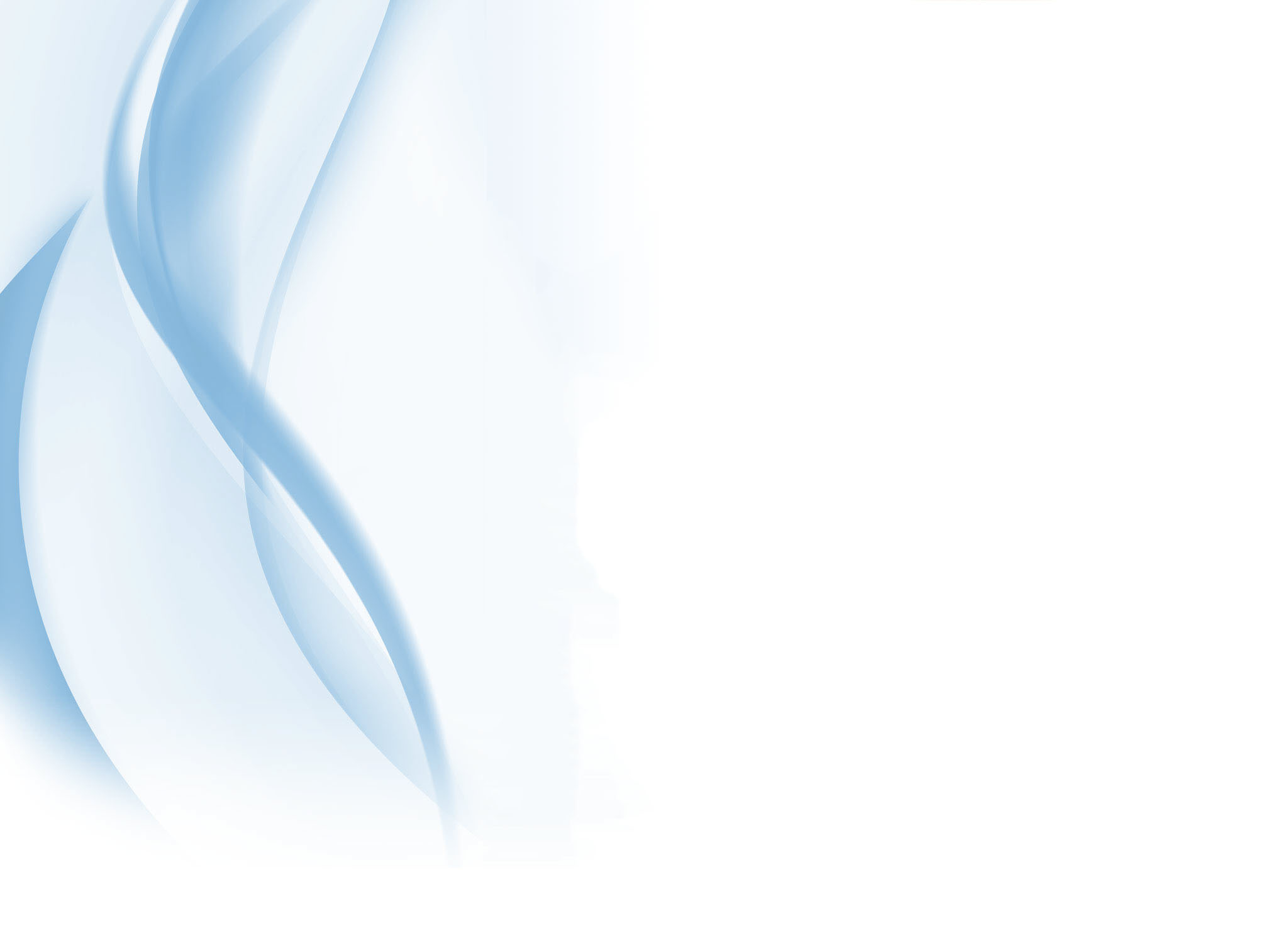 Тем специалистам, которые строят работу с учетом специальной коррекционной программе Т.Б. Филичевой, Г.В. Чиркиной, необходимо сравнить и проанализировать её и примерную АООП.  
В результате анализа этих программ путем наложения, можно определить, необходимо ли добавить какие-то речевые характеристики в целевые ориентиры при написании своей АООП.
Несмотря на то, что целевые ориентиры представлены в программах по разным принципам, некоторые характеристики возможных достижений ребенка в примерной АООП ДО совпадают с критериями речевых характеристик в специальной коррекционной программе Т.Б. Филичевой, Г.В. Чиркиной:
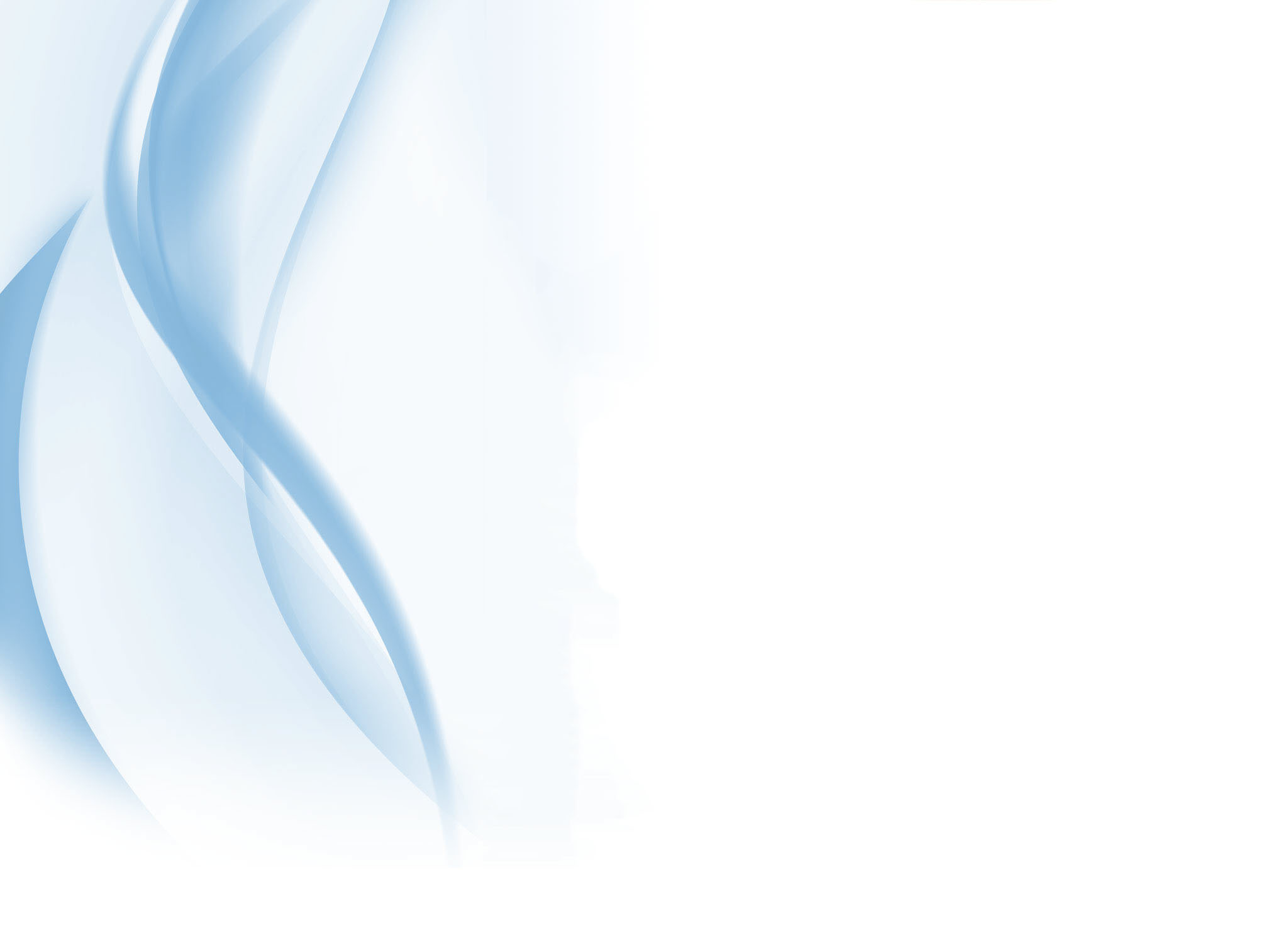 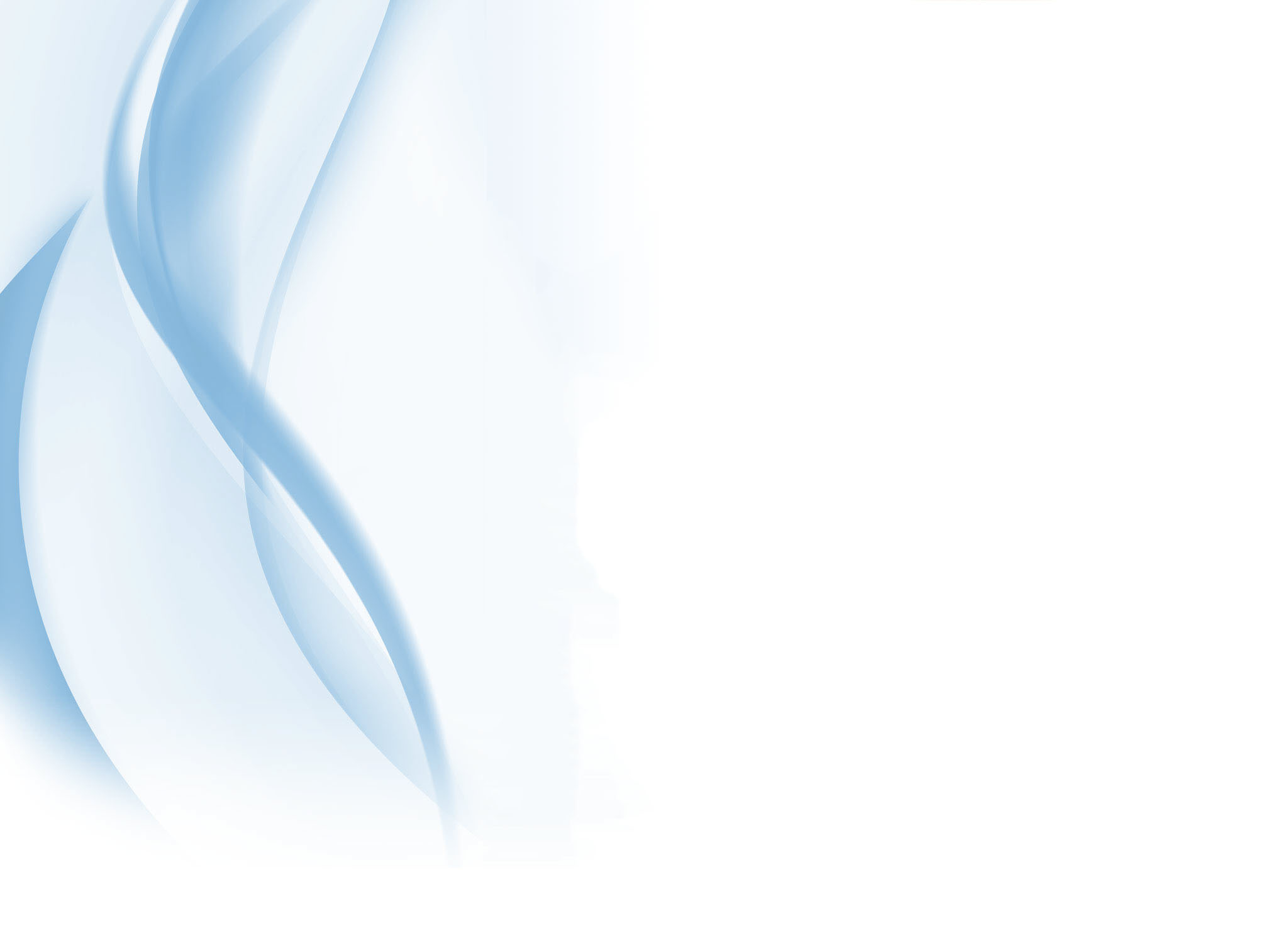 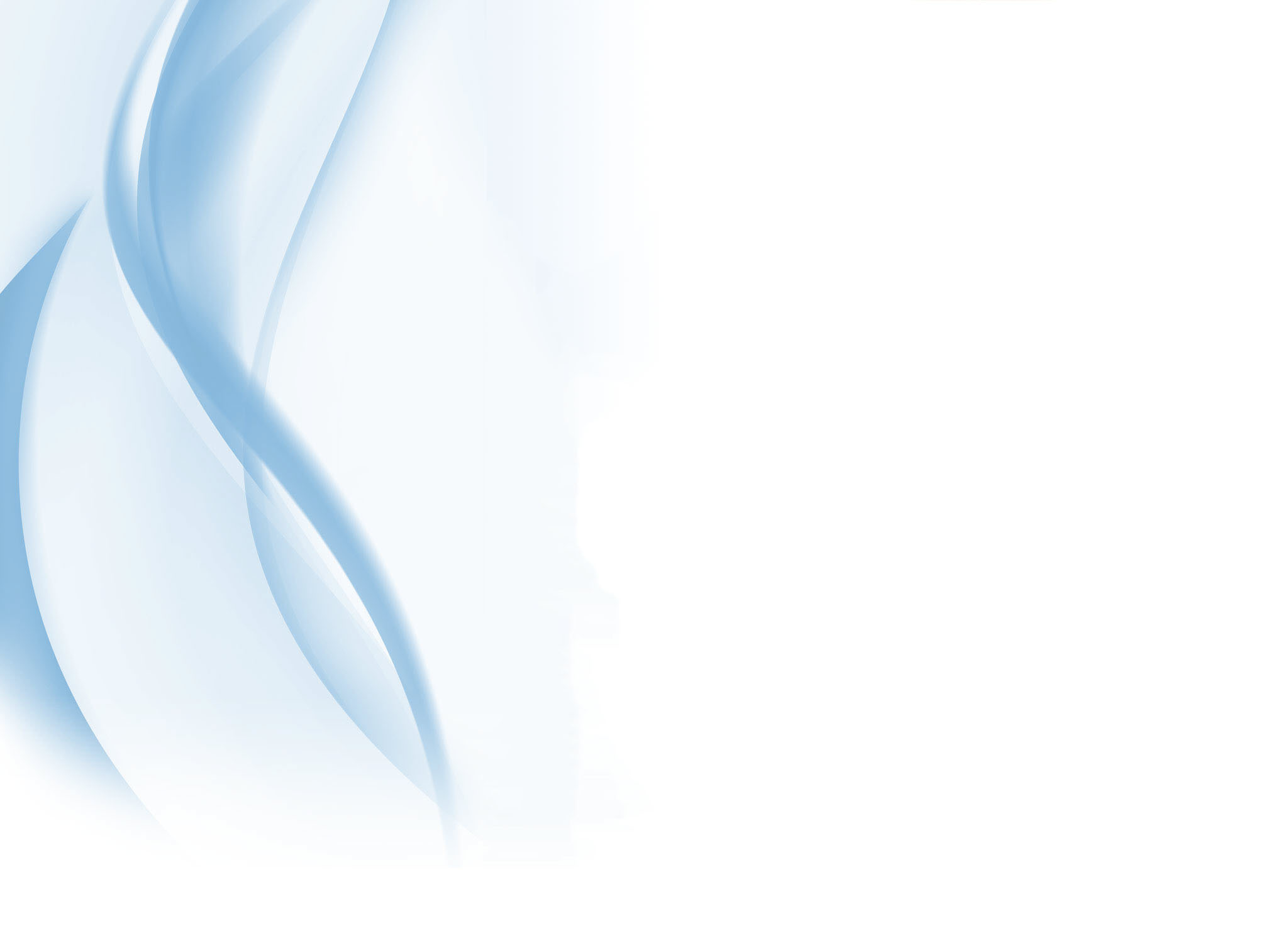 Целевые ориентиры в примерной АООП ДО представлены более широким спектром показателей, чем в специальной коррекционной программе Т.Б. Филичевой, Г.В. Чиркиной
Кроме специфических речевых норм, в примерной АООП и общие личностные характеристики: 
– владеет основными видами продуктивной деятельности, проявляет инициативу и самостоятельность в разных видах деятельности: в игре, общении, конструировании и др.;
– выбирает род занятий, участников по совместной деятельности, избирательно и устойчиво взаимодействует с детьми и др.
Использованные источники
Примерная адаптированная основная образовательная программа дошкольного образования детей с тяжёлыми нарушениями речи.
Т. Б. Филичева, Г. В. Чиркина и др.Программа логопедической работы по преодолению общего недоразвития речи у детей.
Примерная адаптированная основная образовательная программа для дошкольников с тяжелыми нарушениями под редакцией Л. В. Лопатиной
Н. В. Нищева. Примерная адаптированная основная образовательная программа для детей с тяжелыми нарушениями речи (общим недоразвитием речи) с 3 до 7 лет.